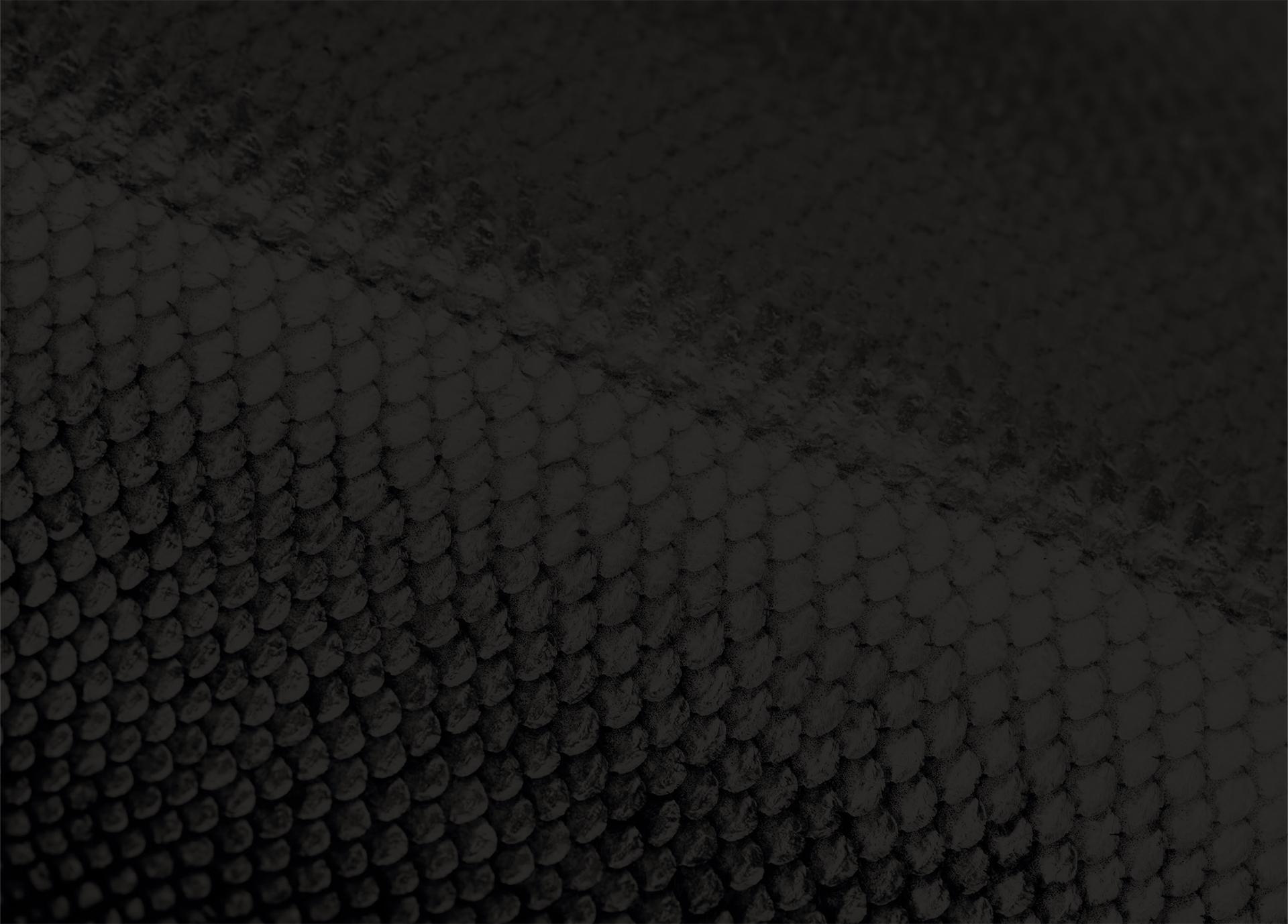 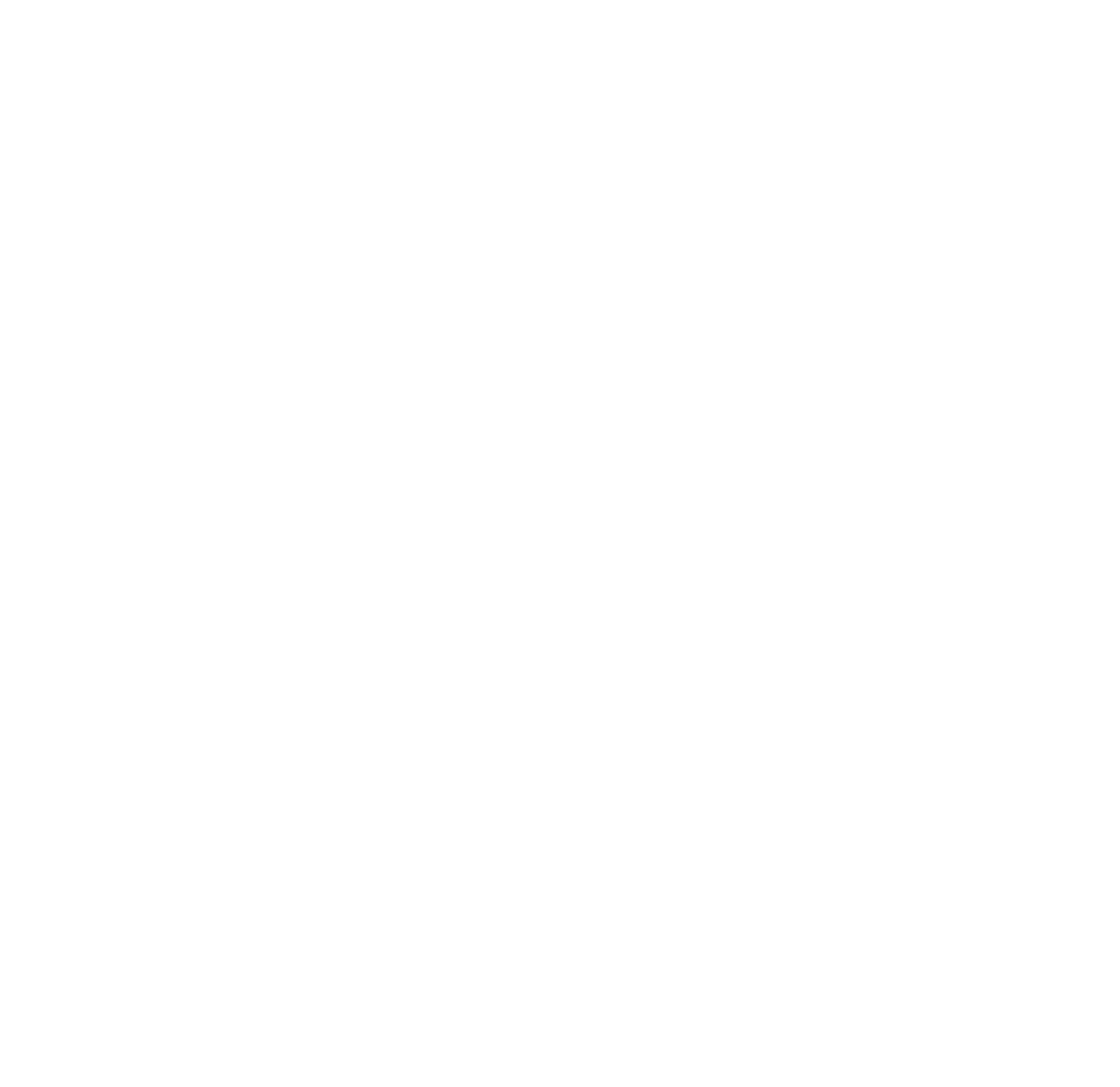 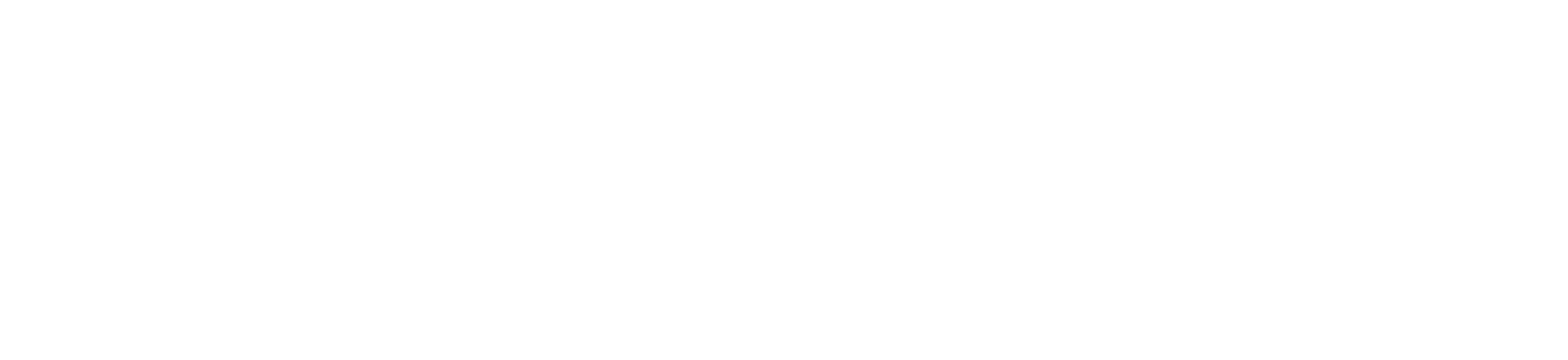 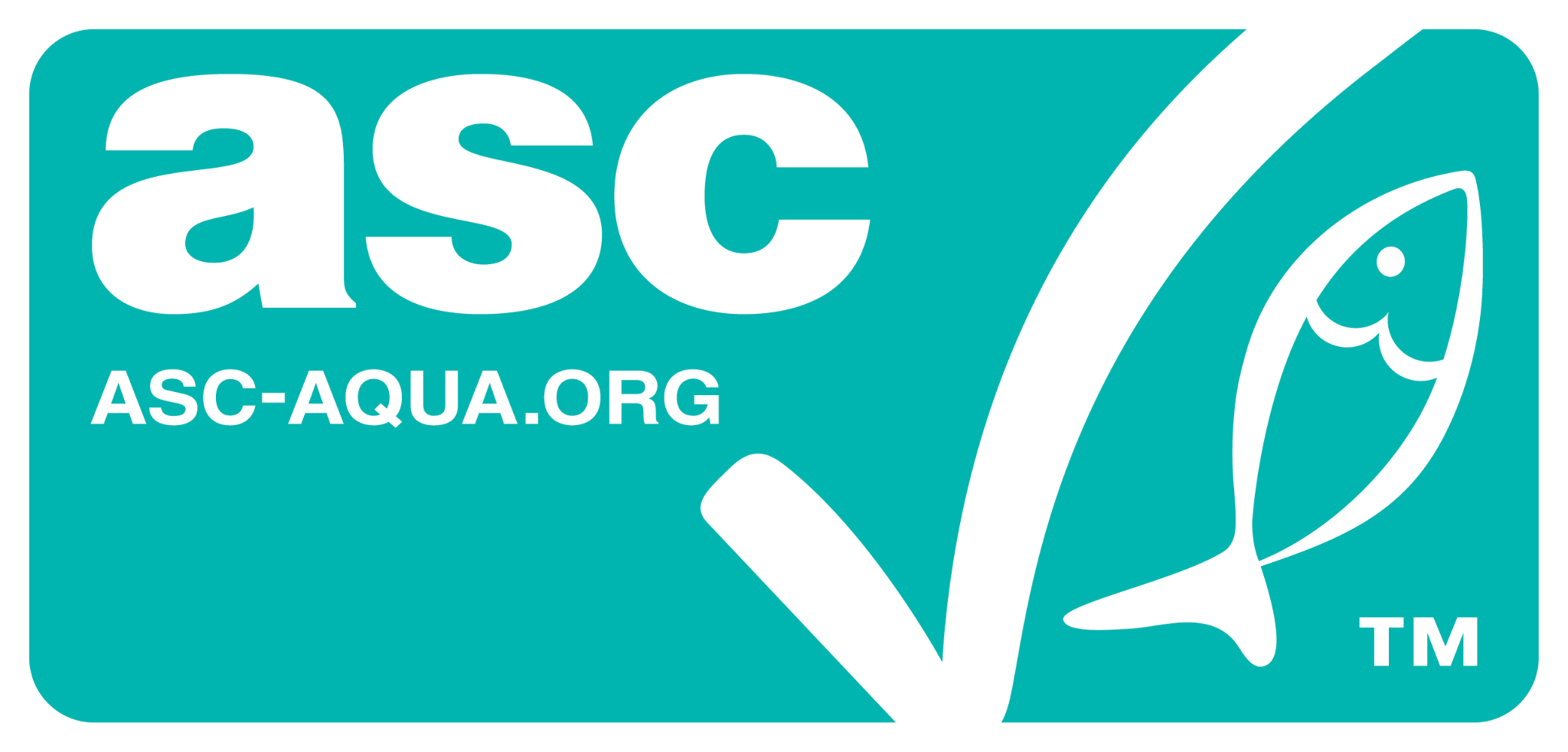 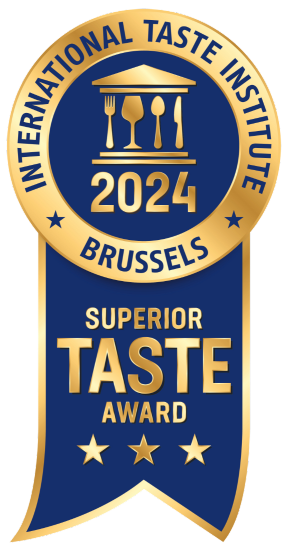 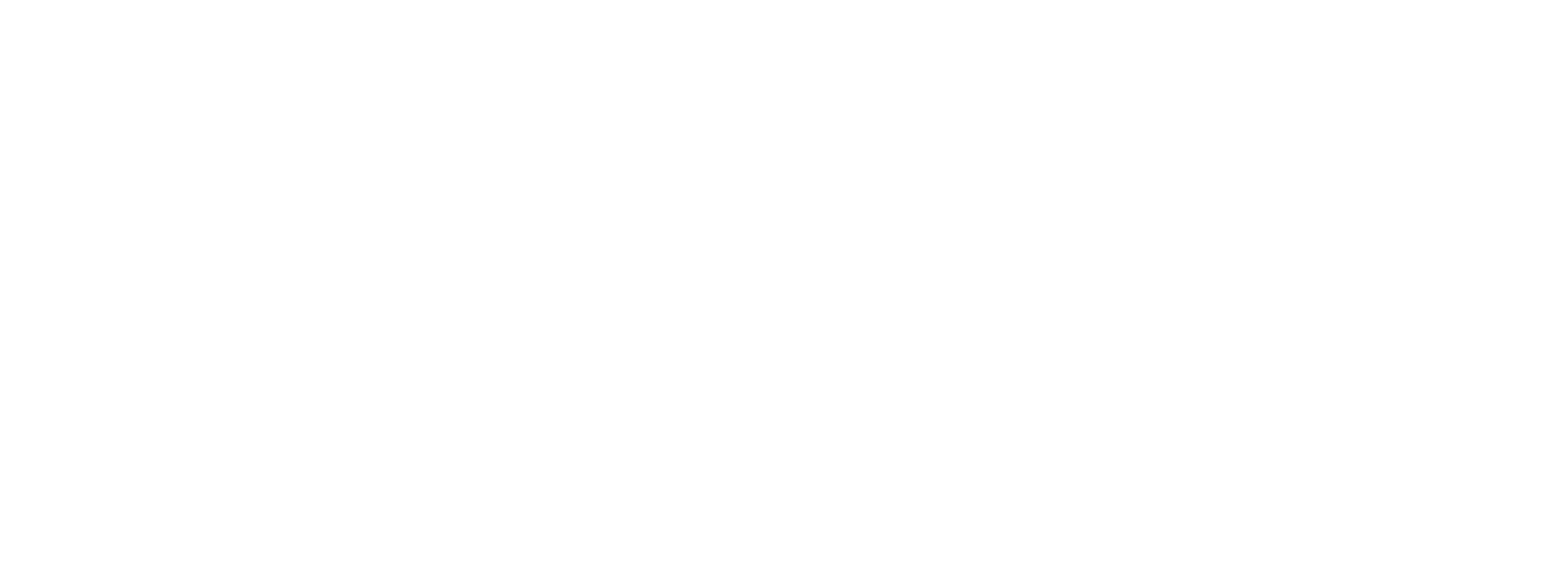 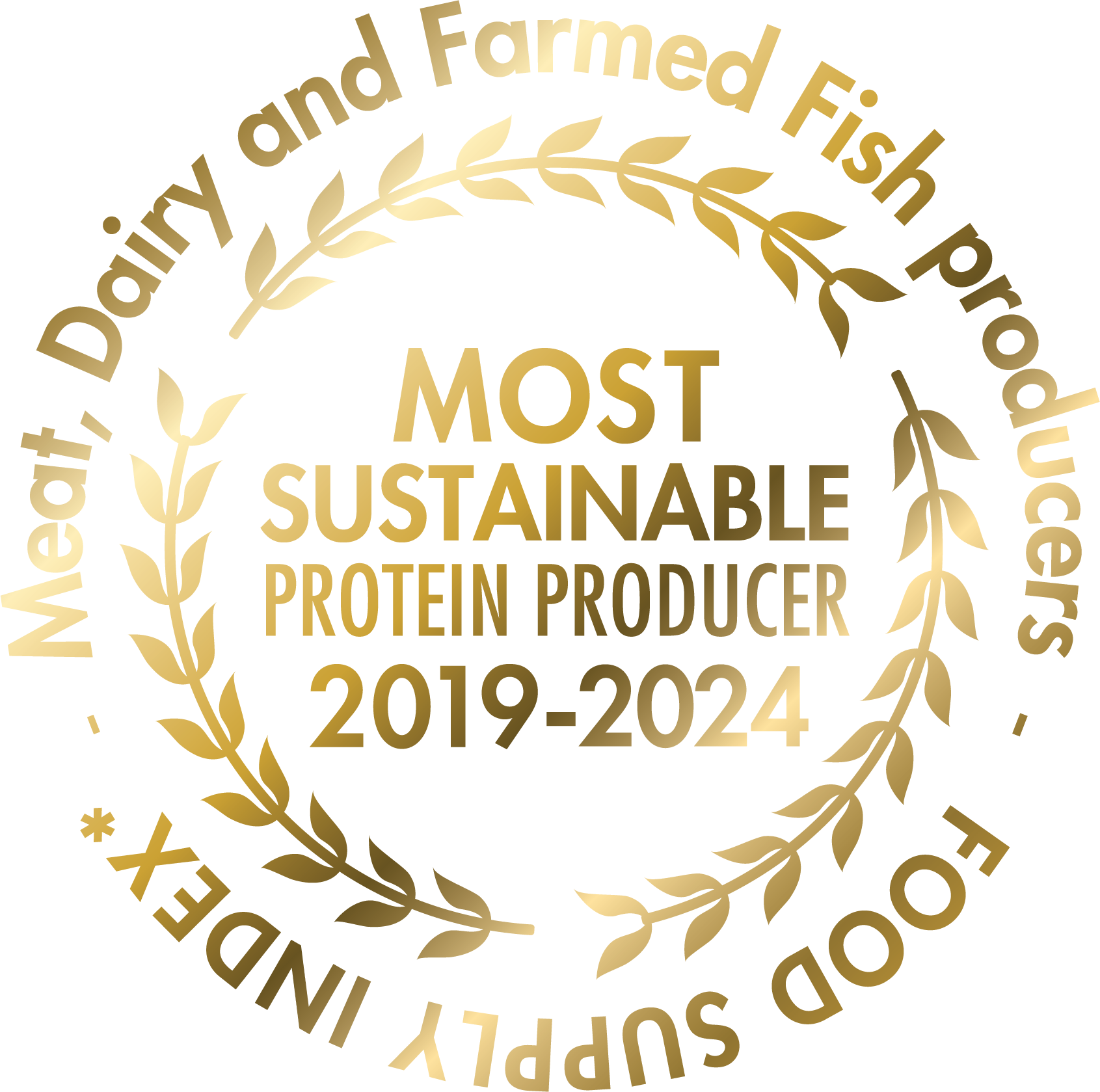 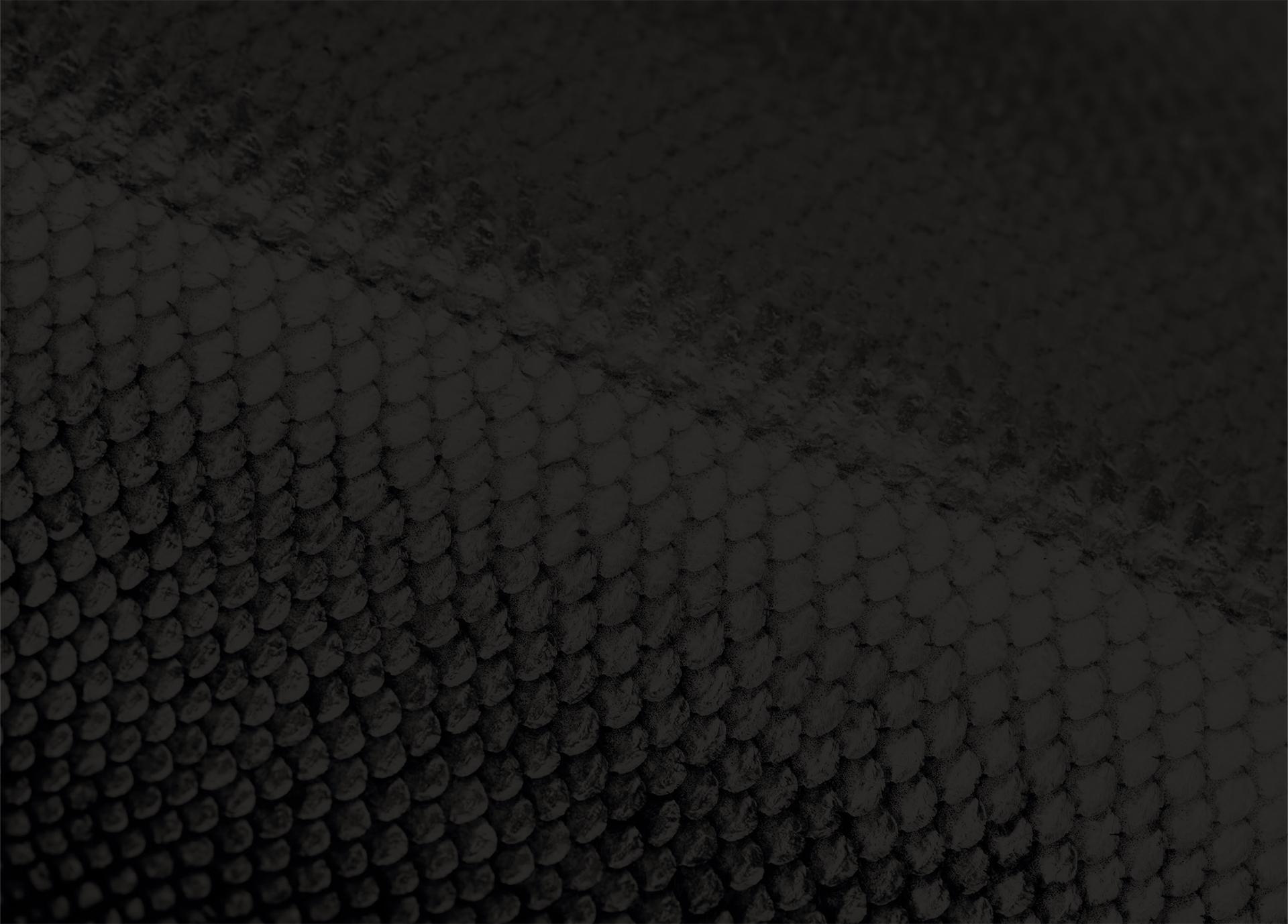 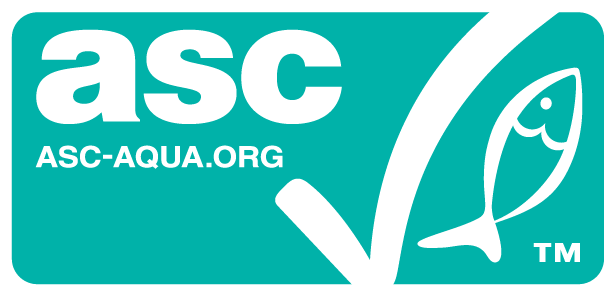 Łososie MOWI mają certyfikat odpowiedzialnej produkcji ASC – niezależnie przyznawany certyfikat najwyżej jakości w hodowli morskiej. Spełniamy ponad 150 restrykcyjnych warunków, takich jak: kontrola jakości wody, odpowiedzialne pozyskiwanie pokarmu, zapobieganie chorobom, oraz przede wszystkim: dobrostan łososi, morza w którym żyją oraz także naszych dostawców i pracowników.


https://controlunion.pl
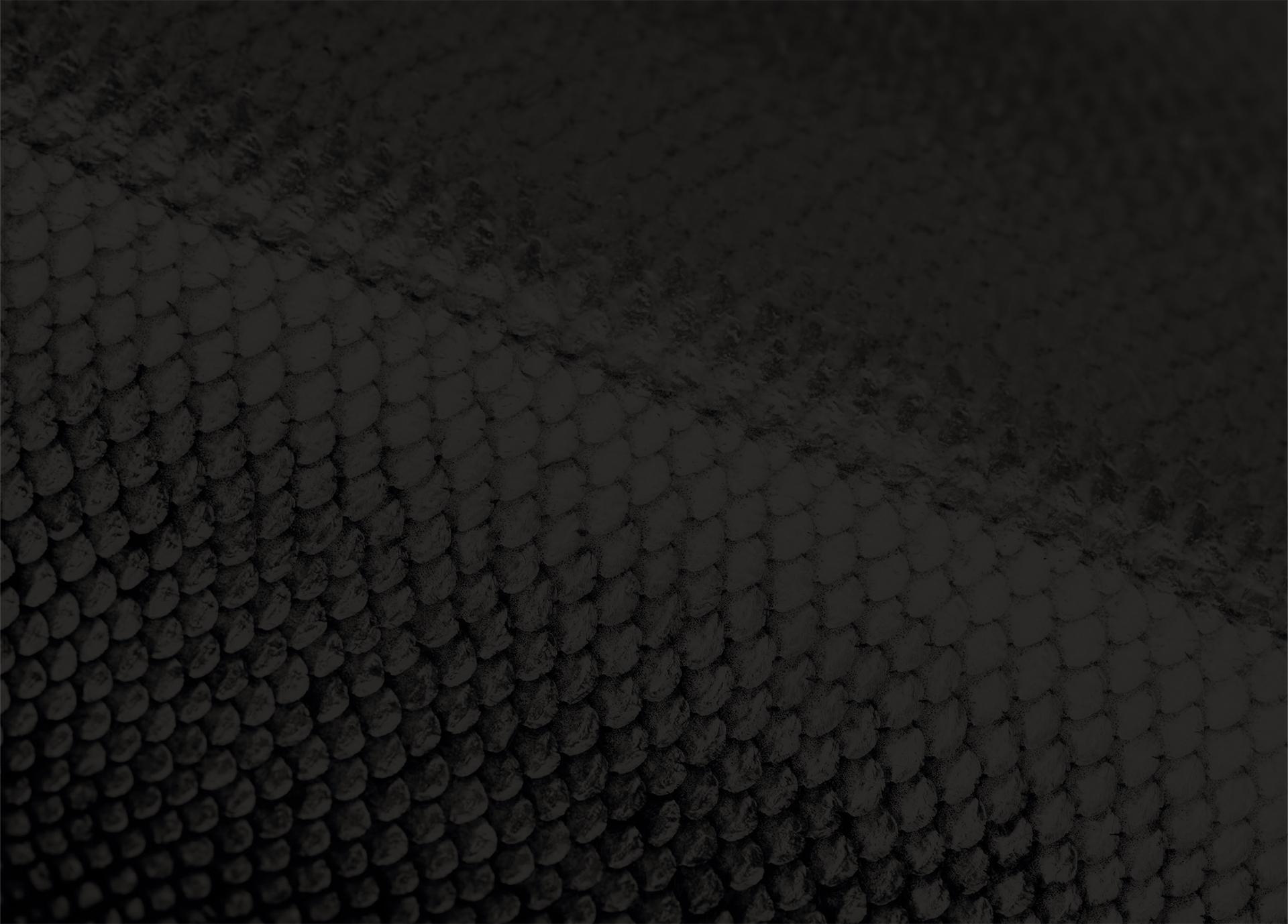 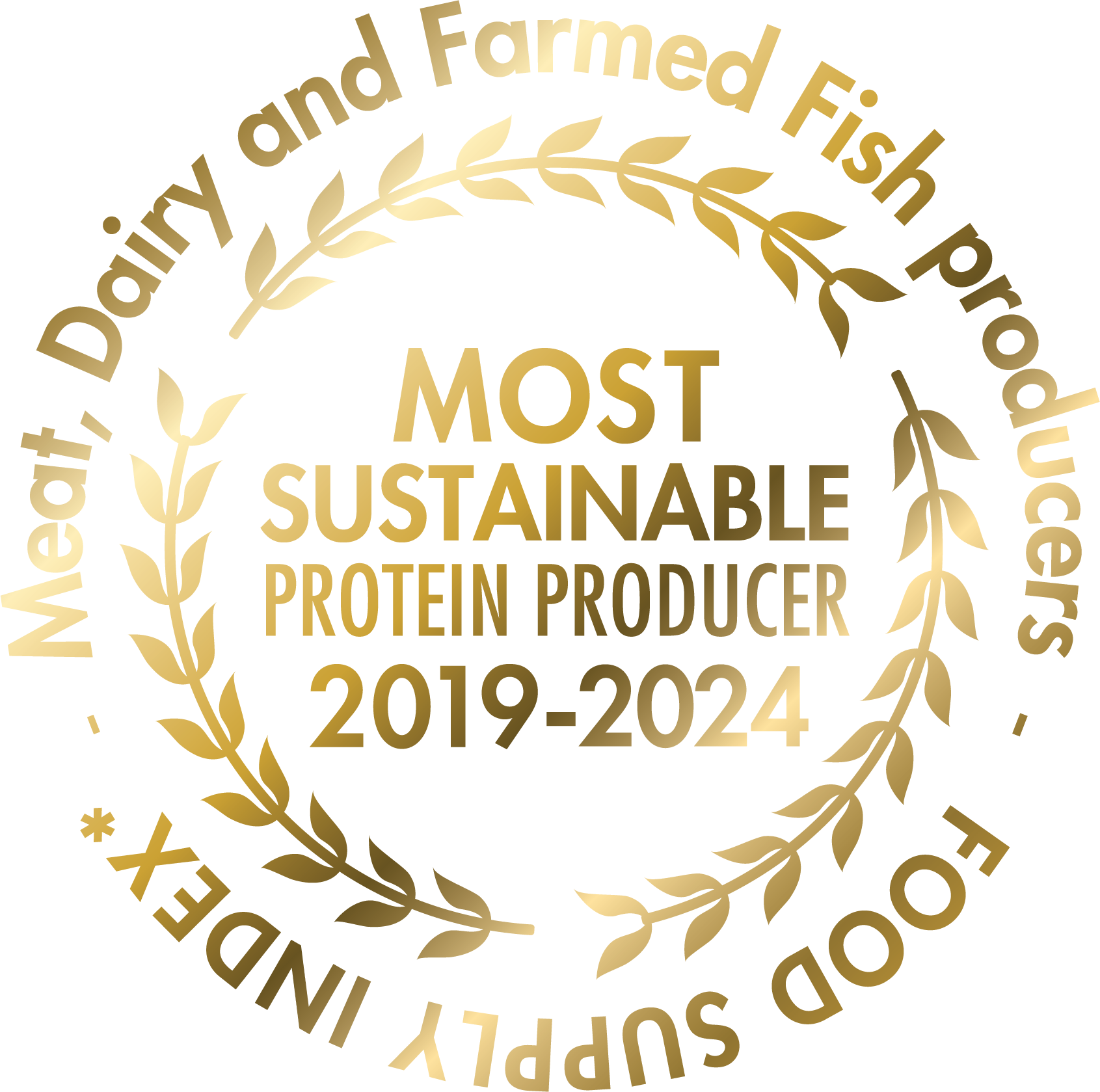 Piąty rok z rzędu firma Mowi została uznana za najbardziej zrównoważonego producenta białek w rankingu Coller FAIRR Protein Producer Index.
Indeks Producentów Białka Coller FAIRR to najbardziej szczegółowa ocena największych producentów mięsa, nabiału i ryb hodowlanych na świecie. Rankingi każdej z 60 ocenianych firm są ustalane na podstawie oceny ryzyka i szans w oparciu o kryteria środowiskowe, społeczne i związane z zarządzaniem, w tym emisję gazów cieplarnianych, wylesianie i bezpieczeństwo żywności.
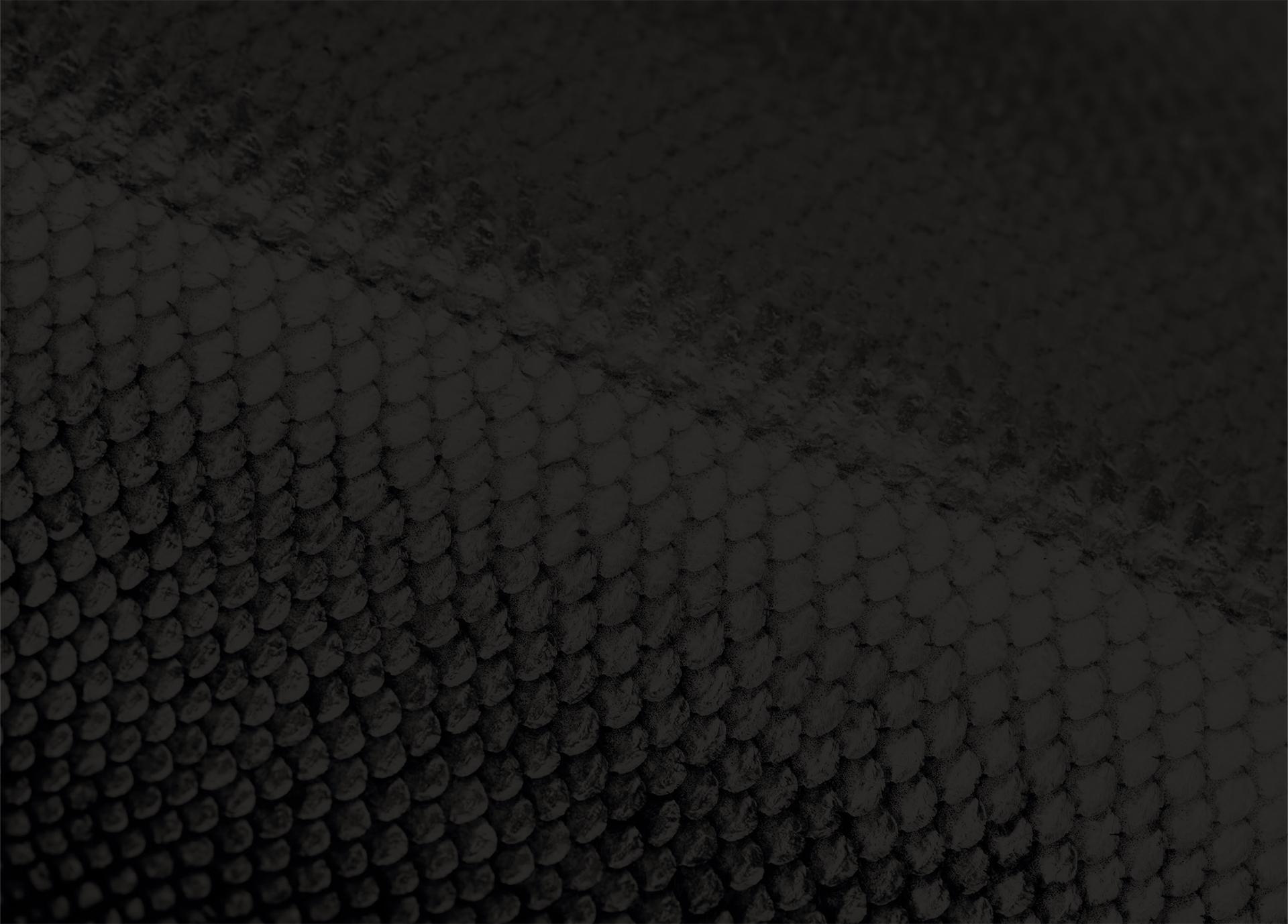 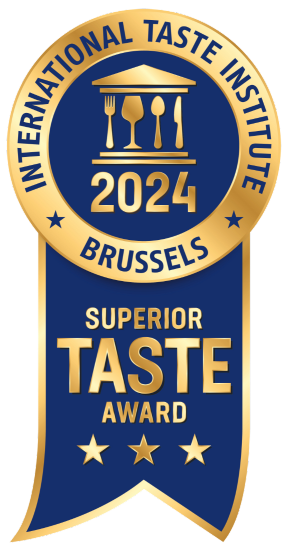 International Taste Institute jest światowym liderem w ocenie i certyfikacji żywności i napojów przez profesjonalnych szefów kuchni i sommelierów. W skład jury wchodzą główni sommelierzy i czołowi szefowie kuchni z restauracji wyróżnionych gwiazdkami Michelin z całej Europy.
Nasz świeży łosoś MOWI Supreme otrzymał najwyższą 3*** nagrodę jakości, co jest potwierdzeniem najlepszego smaku.
www.taste-institute.com
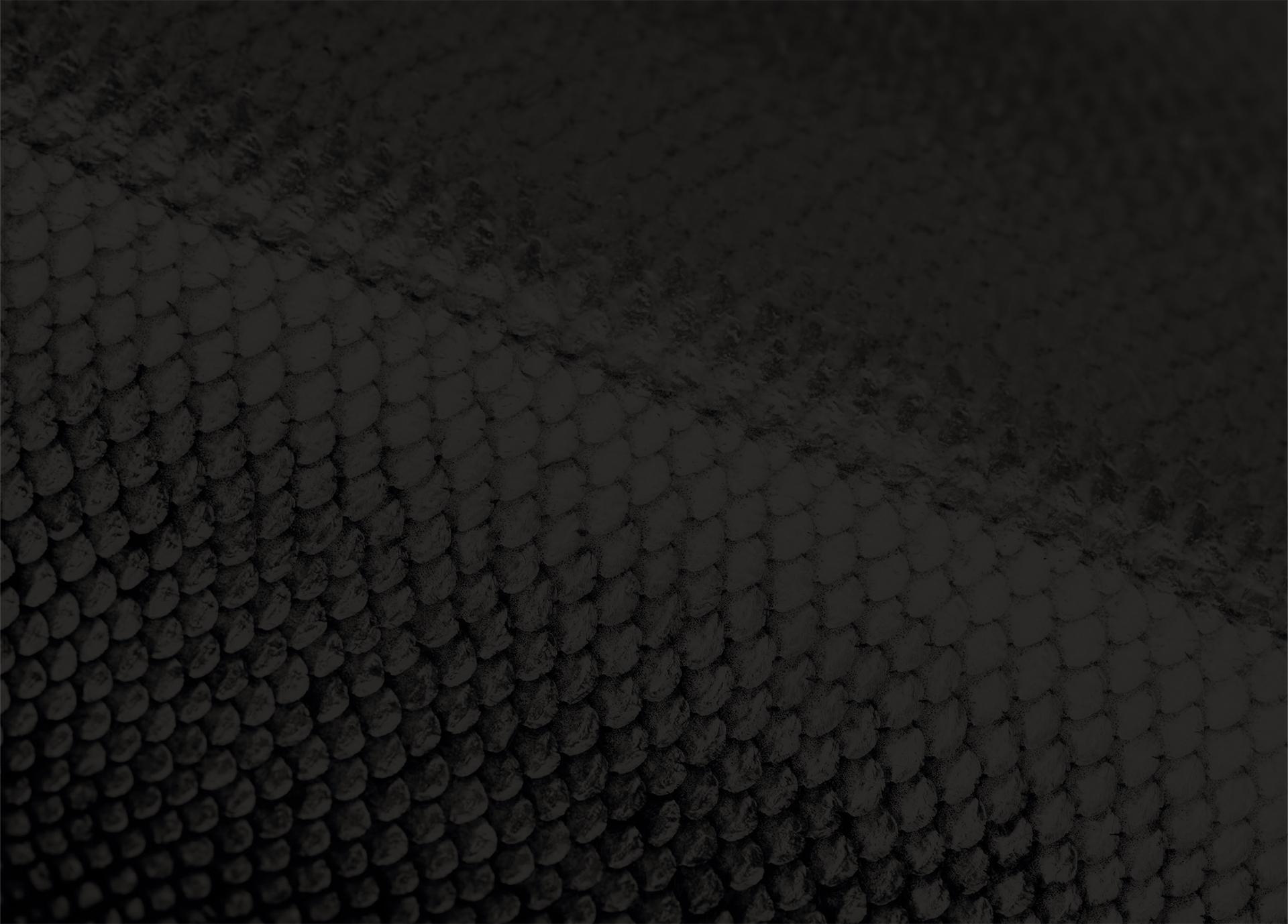 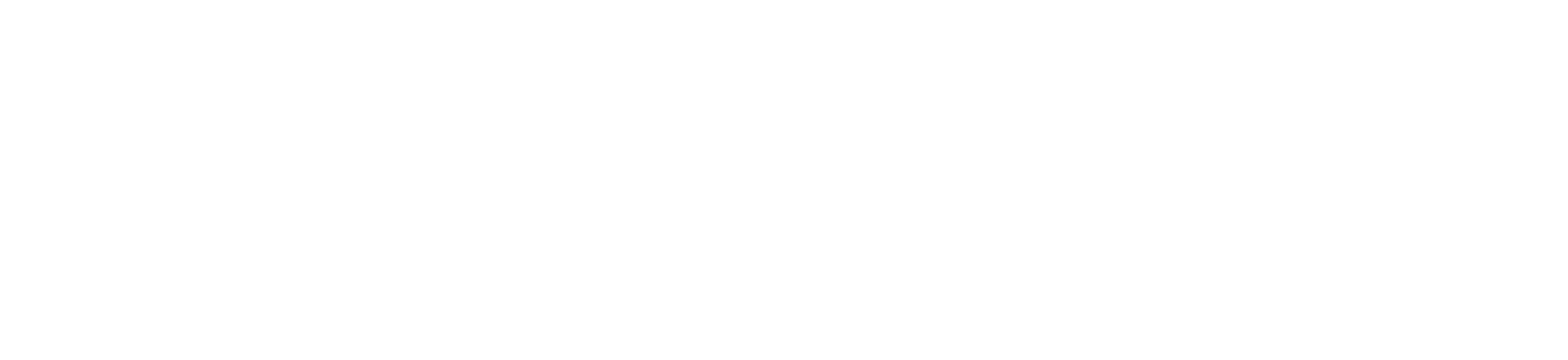